KROK 4
Po weryfikacji otrzymasz jeden egzemplarz twojego wniosku wraz z potwierdzeniem  iż jesteś uprawniony do zakupu węgla na preferencyjnych warunkach
KROK 1
Mieszkańcu pamiętaj możesz złożyć tylko jeden wniosek na zakup węgla na preferencyjnych warunkach dla gospodarstwa domowego
KROK 7
Wykonaj telefon 
44 645 16 05
44 645 16 03
do Elektrociepłowni Piotrków Trybunalski 
i umów się na jego odbiór.
Z otrzymaną fakturą i wnioskiem z poświadczeniem iż jesteś uprawniony do zakupu węgla udaj się do Elektrociepłowni Piotrków Trybunalski ul. Rolnicza 75. 
Tam  po okazaniu ww. dokumentów oraz dowodu osobistego będziesz mógł odebrać węgiel.
Jeżeli osobiście nie możesz odebrać węgla, odbierający w twoim imieniu musi posiadać upoważnienie (wzór dostępny na stronie Urzędu Miasta).
Mieszkańcu pamiętaj zostaw kopię faktury w składzie węgla.
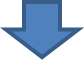 KROK 5
Dokonaj zapłaty za węgiel  1850,00 zł/tonę przelewem na konto Urzędu Miasta Piotrkowa Trybunalskiego 
 nr 89 1560 0013 2322 6887 8000 0167lub dokonaj wpłaty gotówką lub kartą w kasie Urzędu Miasta  przy Pasażu Karola Rudowskiego 10 
lub ul. Szkolna 28
KROK 2
Złóż w dwóch egzemplarzach wersji papierowej wniosek o preferencyjny zakup  węgla  do Miejskiego Ośrodka Pomocy Rodzinie ul. Sienkiewicza 16A w Piotrkowie Trybunalskim
lub
elektronicznie  przez EPUAP
nie zapomnij podpisać go profilem zaufanym
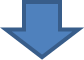 KROK 6
Za dokonaną wpłatę otrzymasz fakturę w  dwóch egzemplarzach. Oryginał dla Ciebie kopia dla składu węgla. 
Mieszkańcu pamiętaj aby otrzymać fakturę musisz okazać się wnioskiem z pozytywną weryfikacją z MOPR
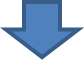 KROK 3
Miejski Ośrodek Pomocy Rodzinie dokona weryfikacji  twojego wniosku